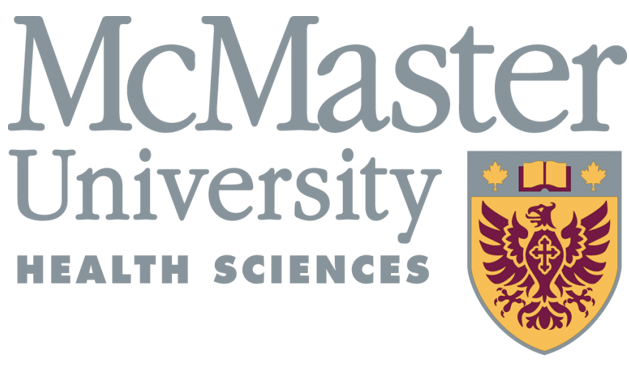 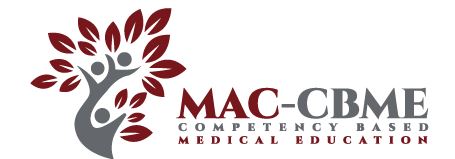 So you think you can chair a competence committee?
Karen Saperson MBChB FRCPC
Professor, Department of Psychiatry & BNS
Anita Acai PhD Candidate
Department of Surgery
Where do new CC chairs find information?
Royal College resources
http://www.royalcollege.ca/rcsite/cbd/cbd-tools-resources-e

Mac-CBME website resources
https://fhs.mcmaster.ca/facdev/CBME.html

Other
Missing piece- “operations”
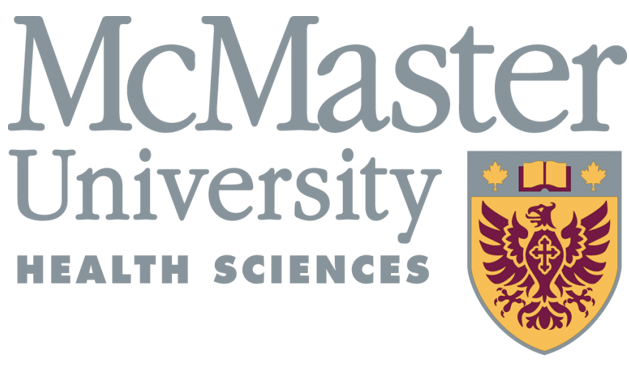 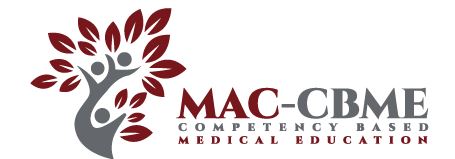 Mac-CBME Competence Committee Chair Survey Results Summary
Dr. Moyez Ladhani
Dr. Karen Saperson
Ms. Anita Acai
Ms. Sharon Cameron
Survey & Response Rate
45-question survey sent to all CC chairs at McMaster in early 2019
Responses received from 15 programs, of which 14 (93%) reported having a CC
Good representation of both small and mid-sized programs within the survey
Majority of CCs very new: 7 (50%) began in 2018 and 3 (21%) in 2019
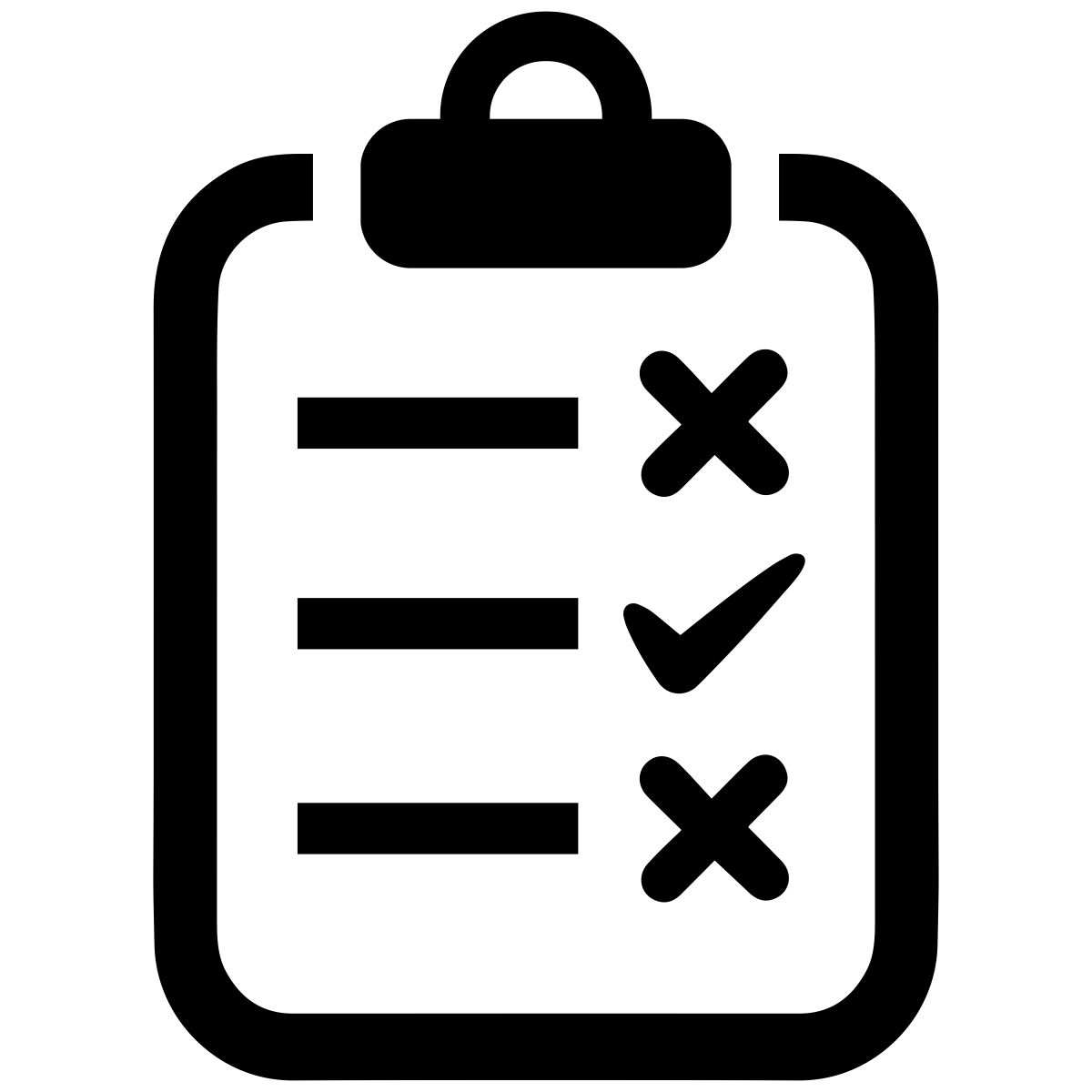 [Speaker Notes: Need to fill in how many questions the survey had 
May also be helpful to state how many programs the survey was sent to so that we know what the overall response rate was
Five (36%) programs had less than 10 members while 6 (43%) had greater than or equal to 30 members]
Response Statistics
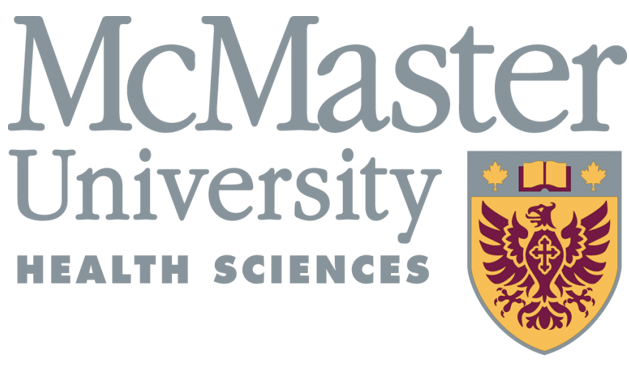 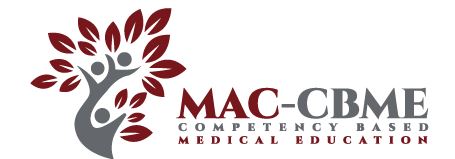 Mac-CBME CC Quick Facts
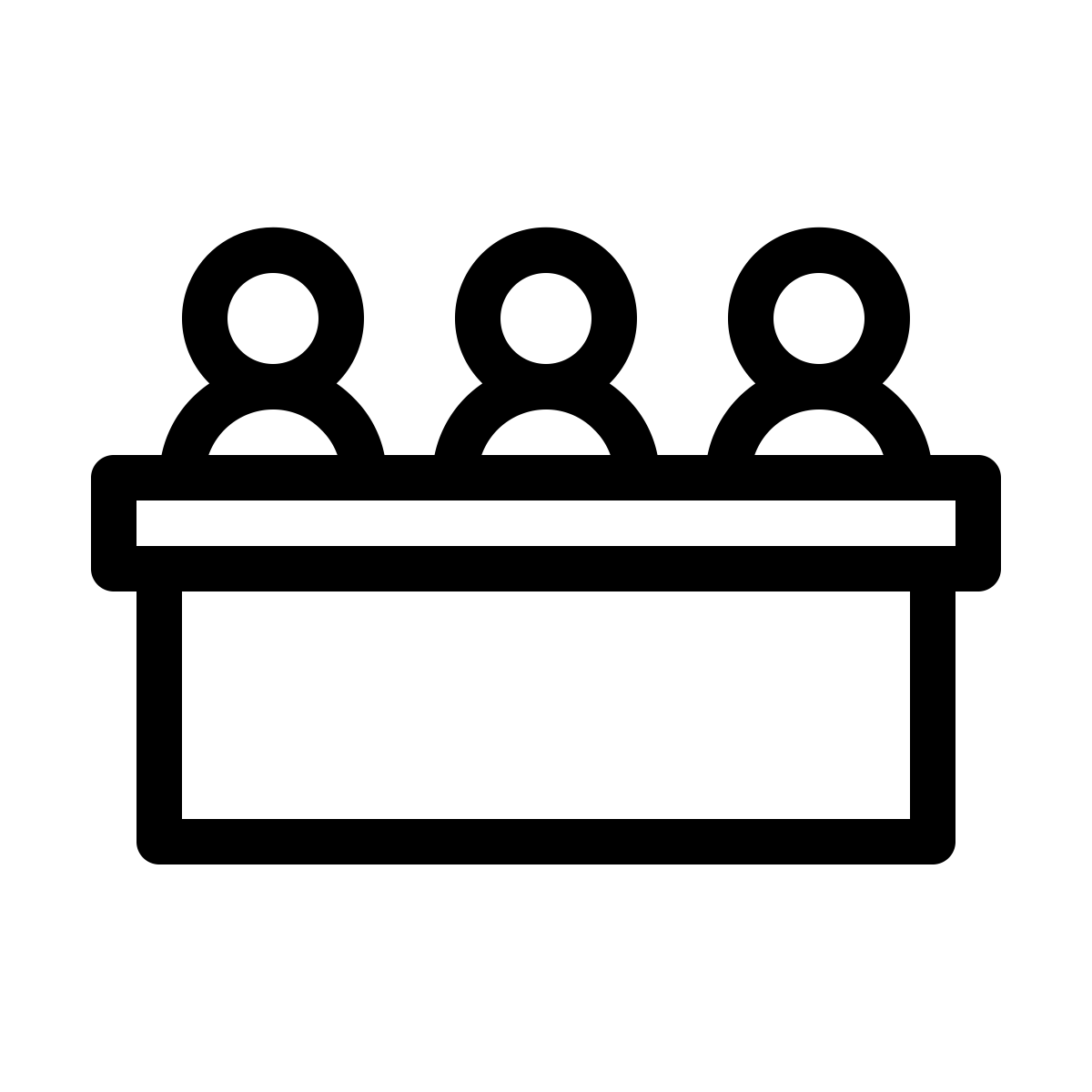 A typical CC has 5 to 9 members
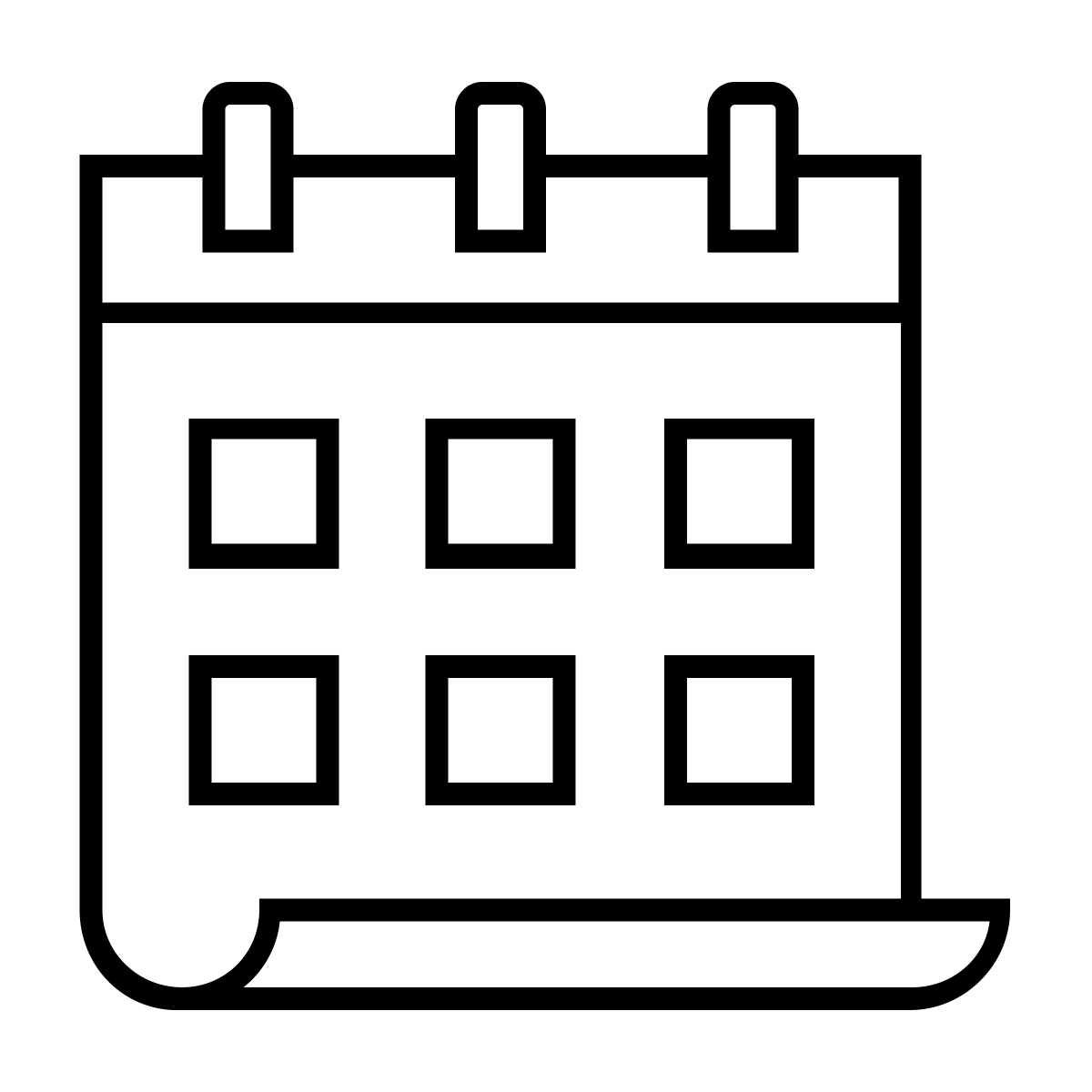 The majority (71%) of CCs meet quarterly
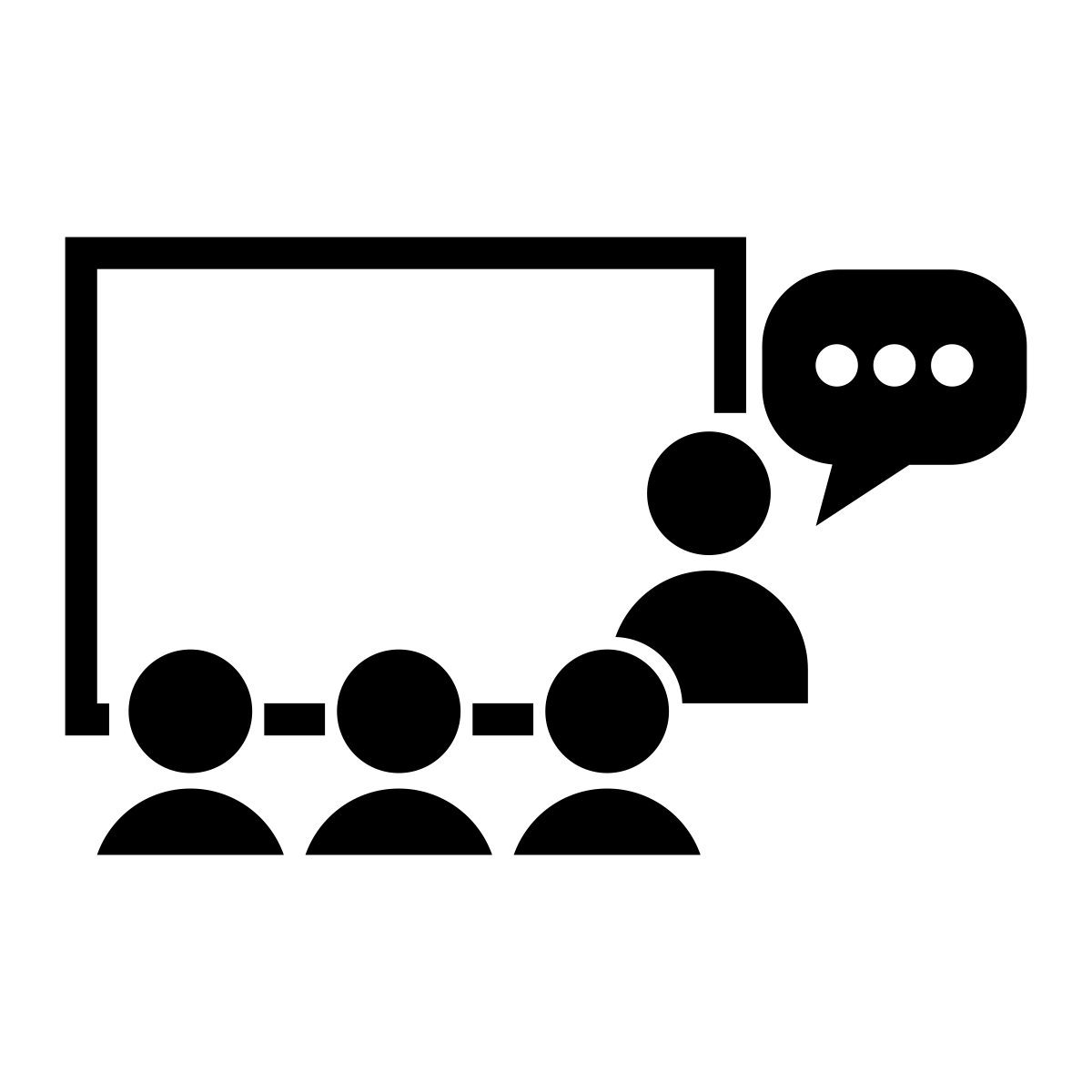 Half (50%) of CCs provide member orientation/training
[Speaker Notes: Membership:
5-9 members: 9
10+ members: 3
1-4 members: 2
Frequency of meetings:
Quarterly: 10
Monthly :1
Other: 3

Training:
Provide member training: 7
Do not provide member training: 7
Type of training provided seems to be very different from committee to committee (could be another discussion area if time?)]
5.How many members on your Competence committee?
8.Is there a resident representative on the competence committee?
9.Is there a non-program representative who is "external" to the teaching faculty on your competence committee?
CC Membership Specifics
[Speaker Notes: Having a resident member does not appear to be as common; external members are more common
External members:
Allied health professional: 3
Faculty member from another program: 3
Researcher: 3
PD from another program: 1
Other: 1]
11.If yes, please check appropriate description of that/those individual(s):
7.Are the members of your committee:
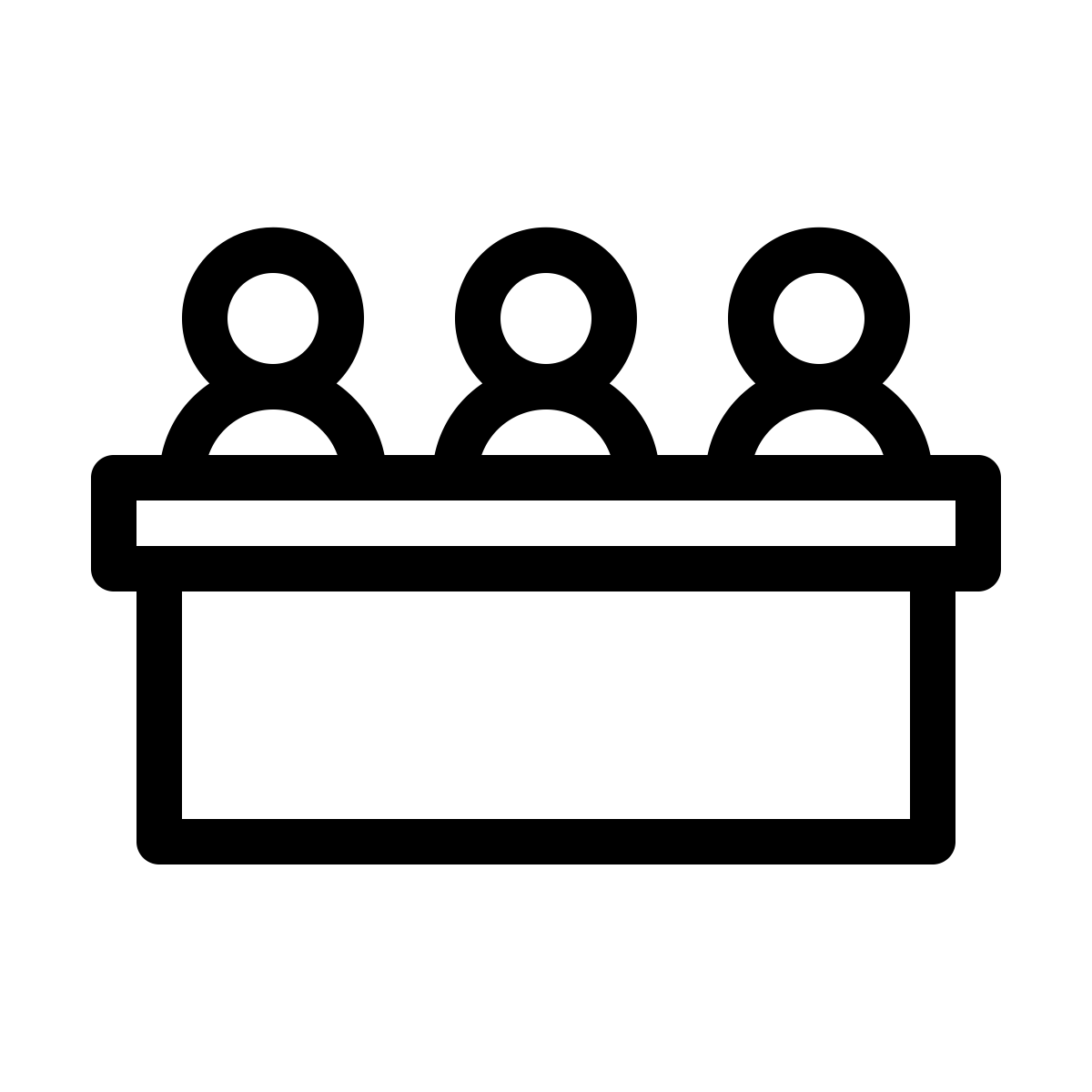 All CCs review residents at least 2x per year
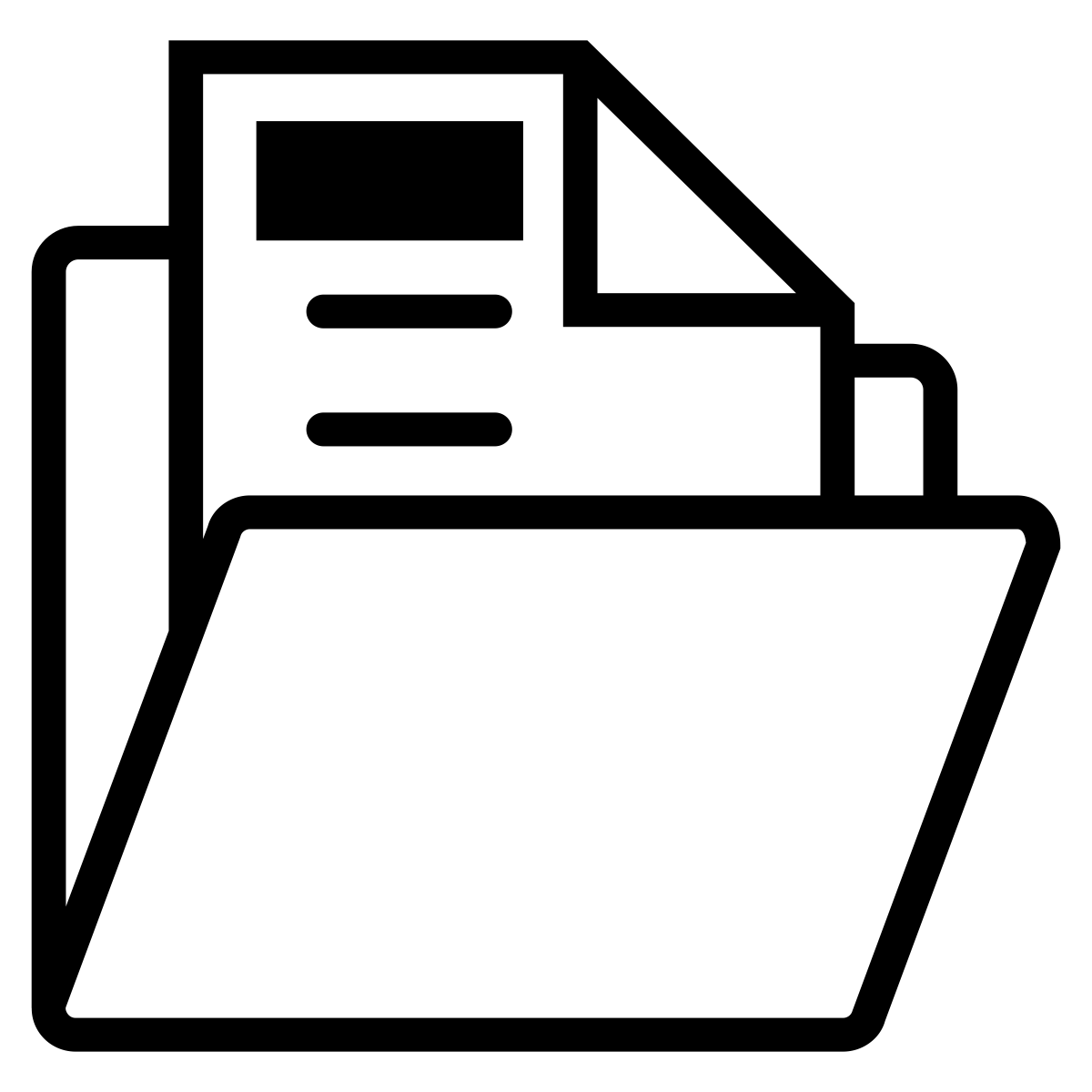 The majority (79%) of CC chairs review all files
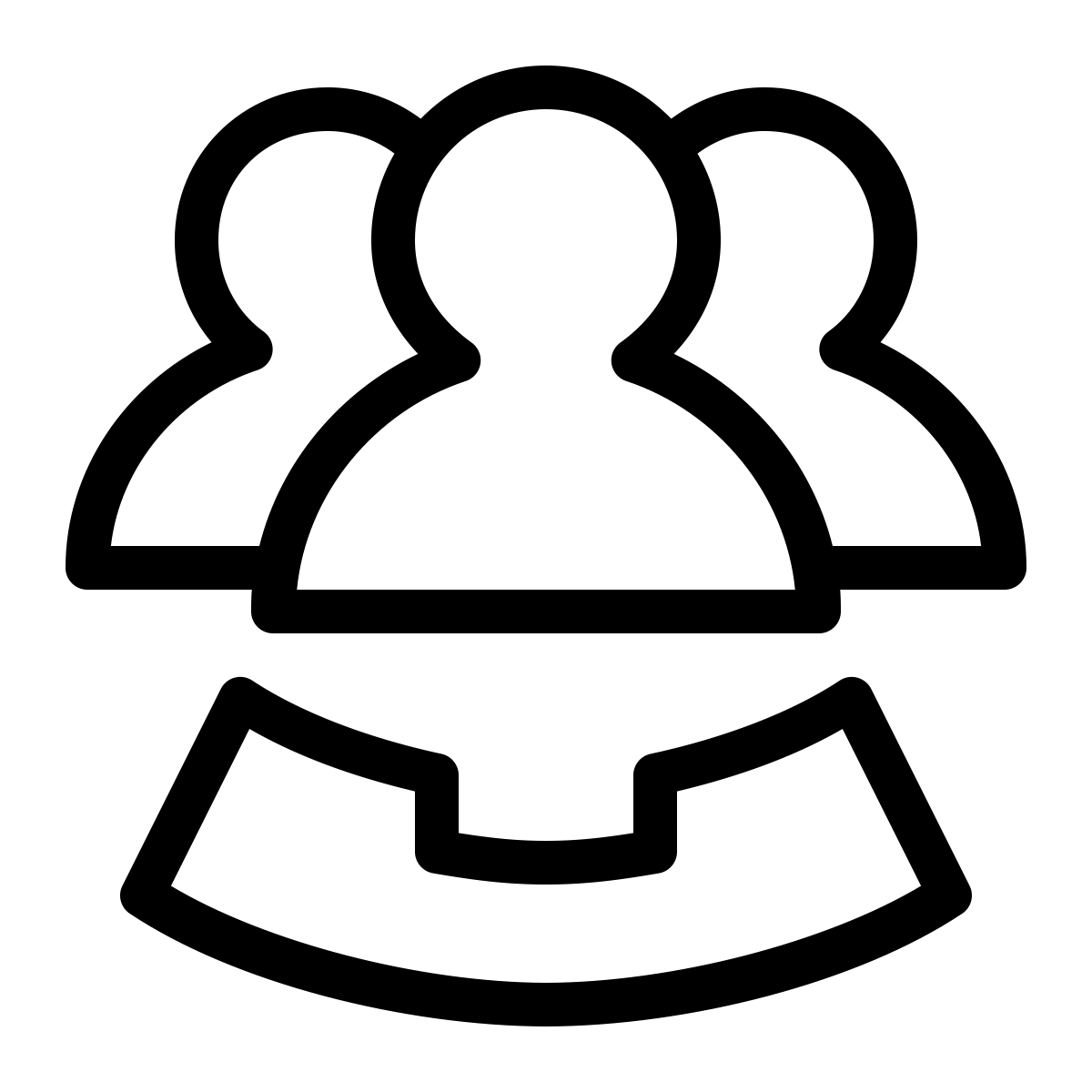 The majority (79%) of CCs allow teleconferencing
13.Do you have an orientation for new competence committee members?
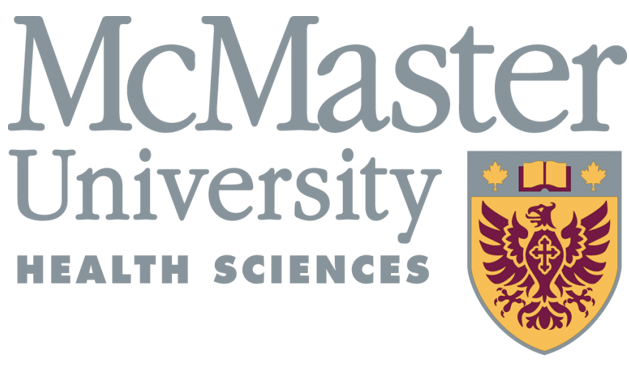 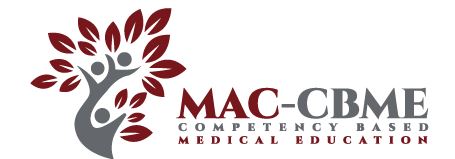 Areas for Discussion
5 theme areas
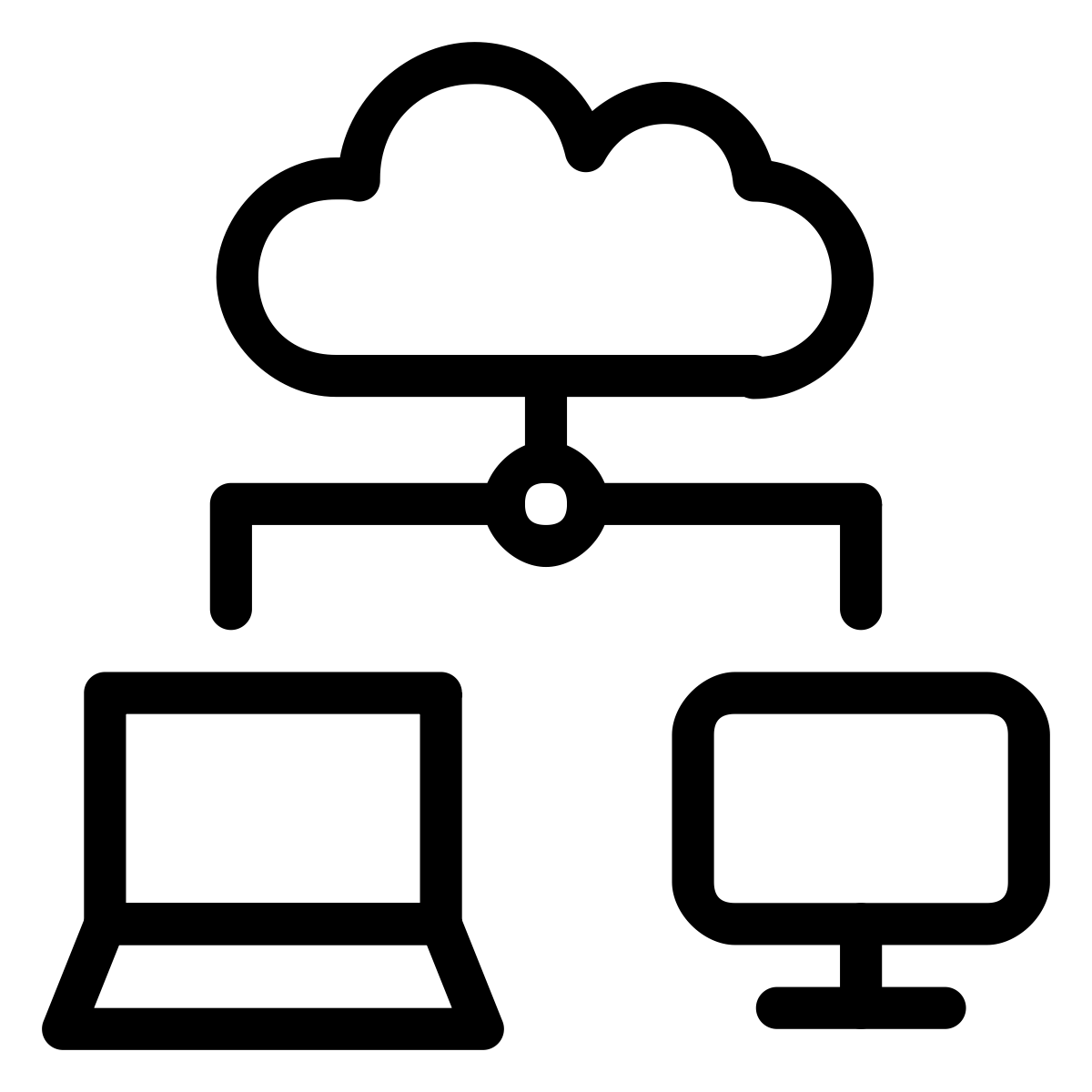 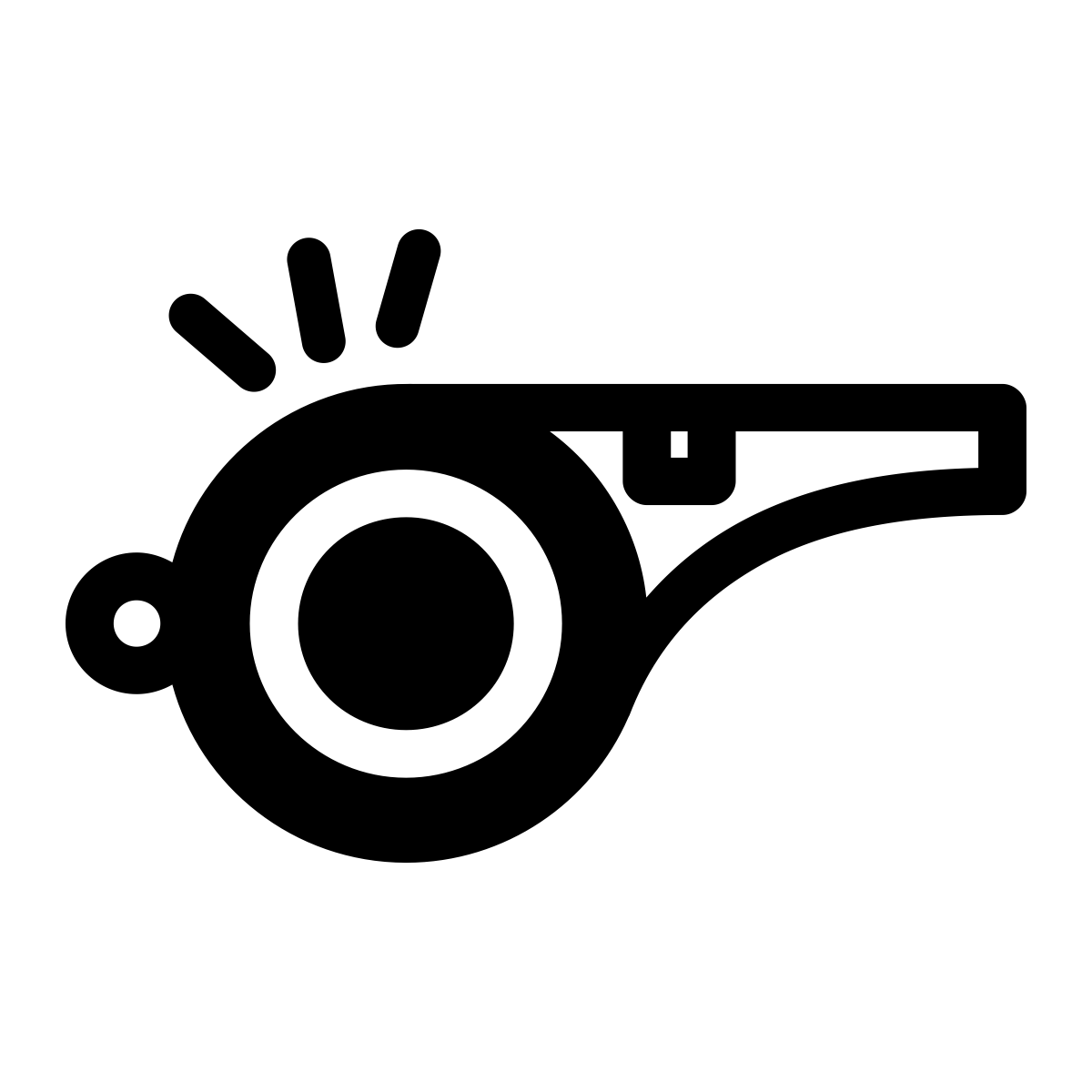 Role of academic coaches
Data sharing
Member workload
Engagement
Education plans & remediation
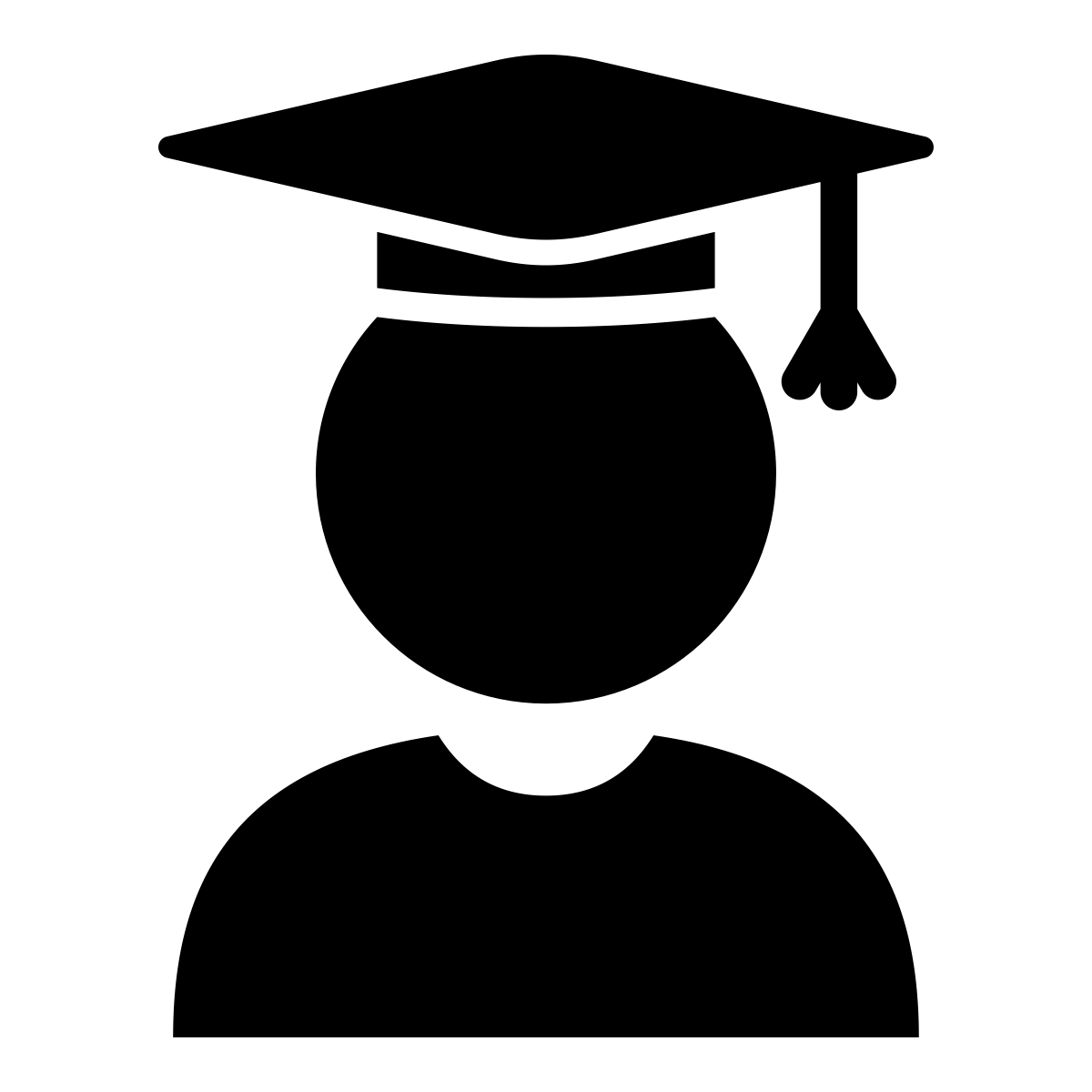 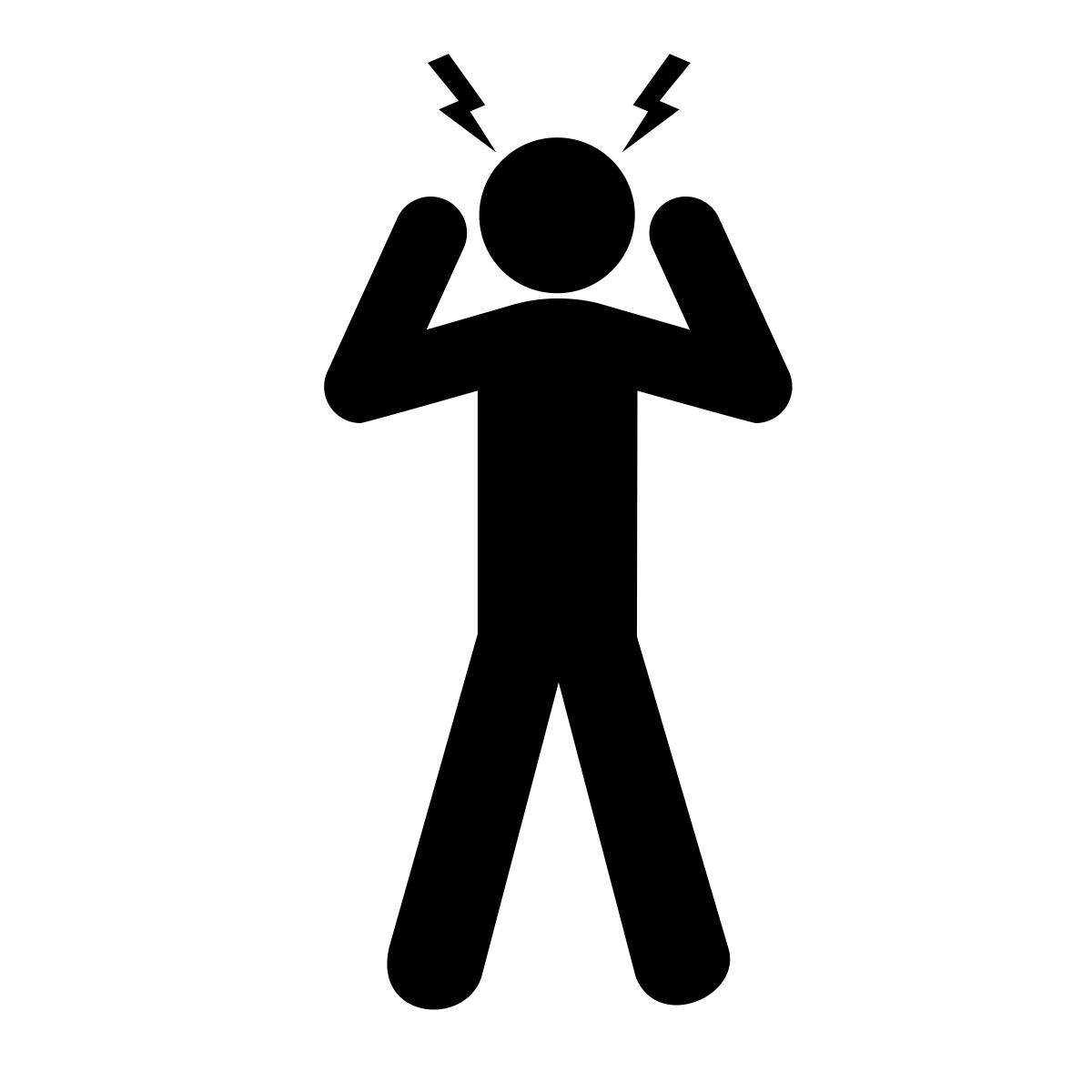 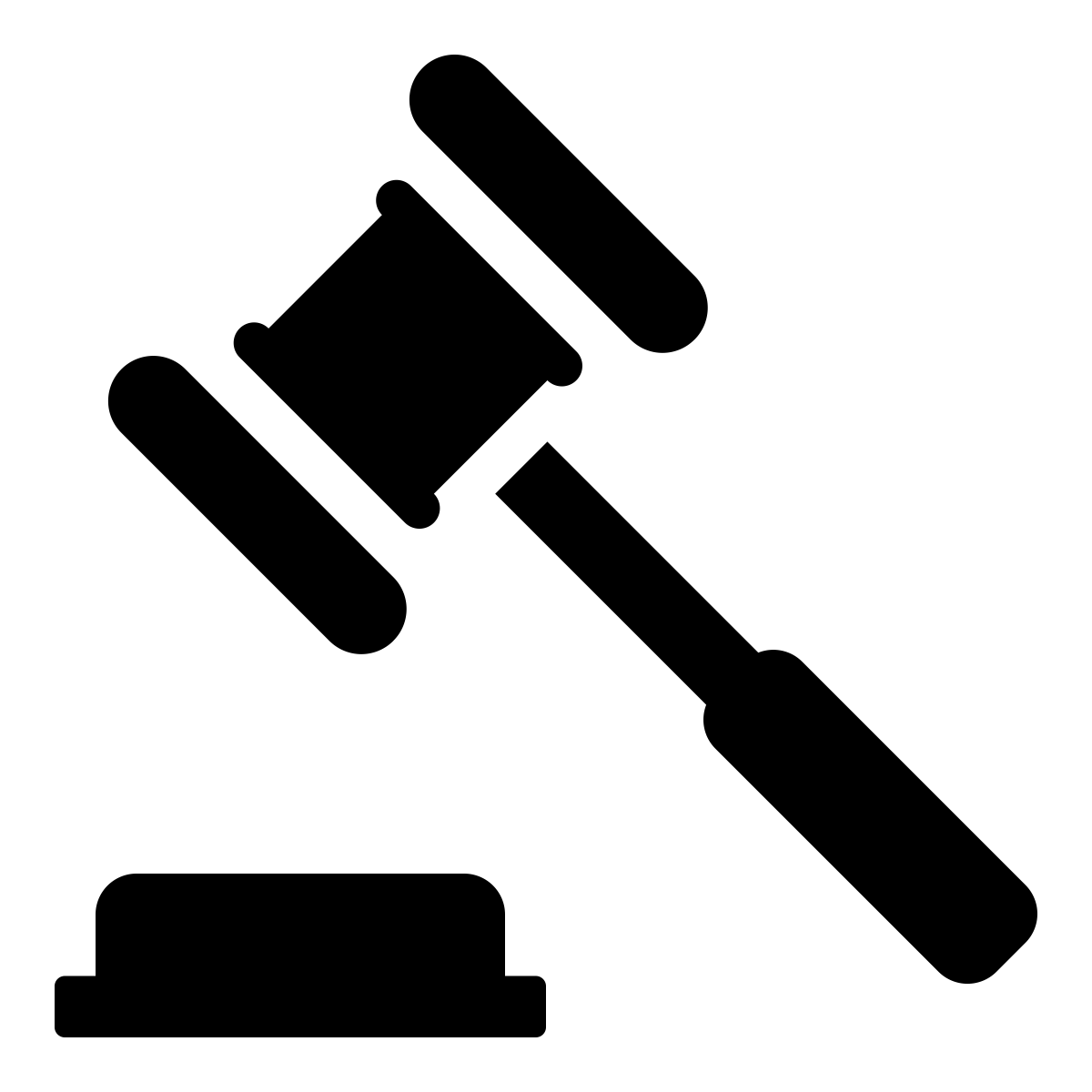 1. Academic Coaches
11 (79%) CCs reported having an academic coaching system in place
Considerable variety with respect to who serves as an academic coach:
Longitudinal clinical supervisors
Faculty who are good teachers/coaches
Faculty who volunteer for the job
Faculty who are selected by the PD
CC members
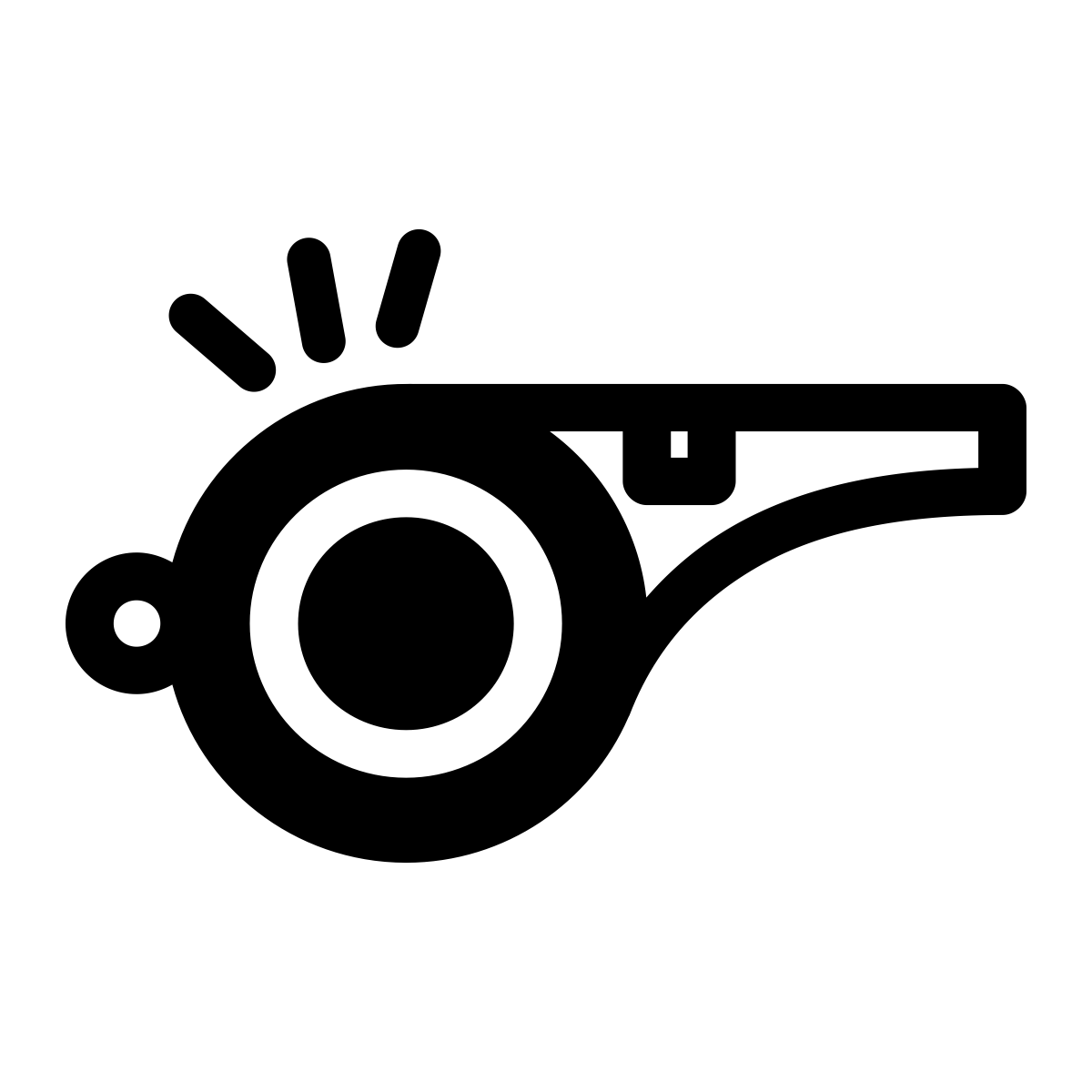 Discussion Prompts
What, if any, role do academic coaches serve in your program? What factors did you consider when choosing to implement/not implement an academic coaching program? 
How do you select your academic coaches? How, if at all, do they interact with your CC? 
How well are academic coaches working within your program? Is there anything about your academic coaching system that has worked particularly well? Less well?
2. Data Sharing
13 (93%) CCs reported using some kind of electronic platform to share data with their members
Electronic platforms currently being used:
MedSIS: 5 (36%)
Locally developed: 4 (29%)
Royal College MAINPORT: 3 (21%)
Other: 3 (21%)
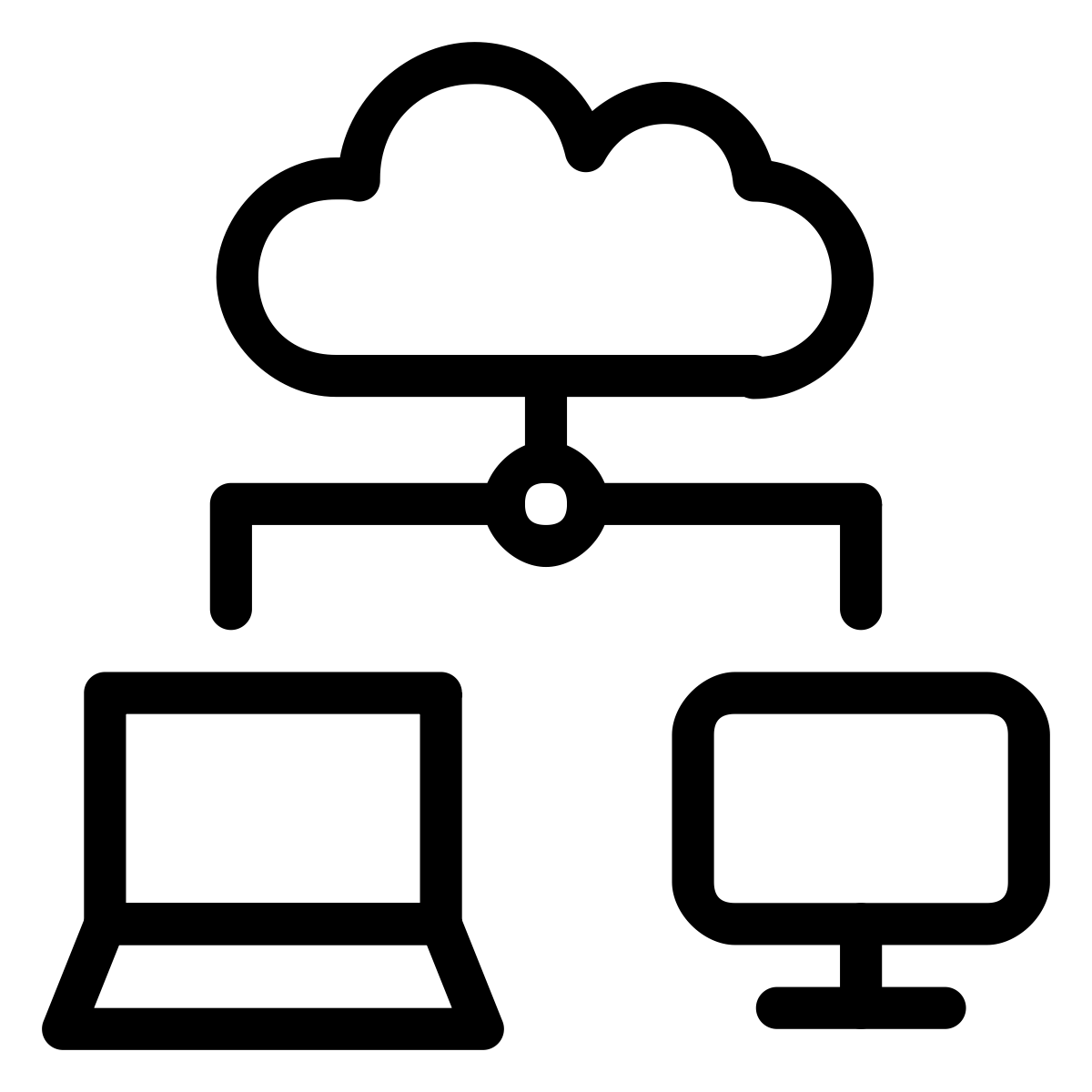 20.If electronic, what platform(s) are you using: 
Select all that apply.
Discussion Prompts
What factors played into your program’s decision to adopt the platform(s) you are currently using? 
Have you encountered any barriers with respect to using technology as part of your CC’s processes? If so, what have these been? 
Looking ahead, what should developers be thinking about when it comes to building platforms that can support CCs in their work?

How do we best capture data beyond EPA’s? Need cohesion to compare data
[Speaker Notes: An interesting observation during my ethnographic study of CCs at McMaster had to do with technology—there were several examples of when technological limitations (or a lack of technological proficiency) seemed to hinder CC processes, particularly efficiency]
3. Member Workload
10 (71%) CCs reported meeting at least once every four months
11 (79%) CCs reported not having a set time limit for file review; time was given as needed
8 (57%) CCs reported member assignment to a set number of files; avg. 2 files per member
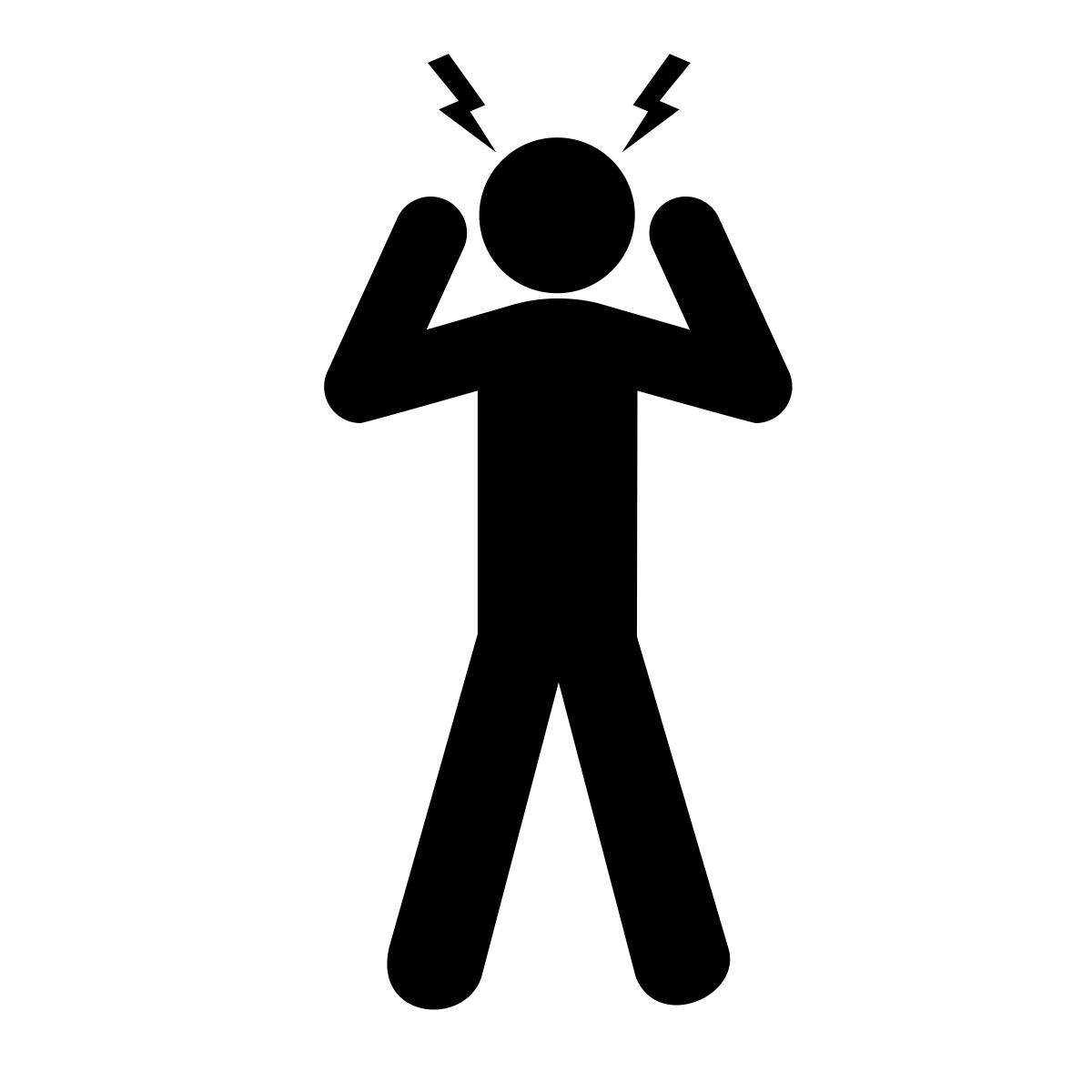 [Speaker Notes: Meeting frequency:
Quarterly: 10
Monthly: 1
Other: 3
Time limits: 
No set time limit: 11
Five to ten minutes: 2
Twenty minutes: 1
File allotment: 
Files are assigned to members: 8 
Files are reviewed by all members: 4
Other: 2]
Discussion Prompts
How long is a typical CC meeting in your program? Is the majority of the work done before, during, or after the meeting?

How do you and your fellow CC members find the workload? Is it higher or lower than you initially expected?
Are there any strategies you use to manage workload that you have found to be particularly effective?
[Speaker Notes: Note the literature on this is mixed—some studies report an increased workload when CCs are introduced while others report a reduction. This may have to do with the way that processes are managed and how much work is done in advance of the meeting itself]
4. Engagement
Our survey was accompanied by ethnographic observation of 5 CCs by a PhD student trained in health professions education research
These observations revealed that many programs struggled with getting residents to obtain a sufficient number of EPA evaluations
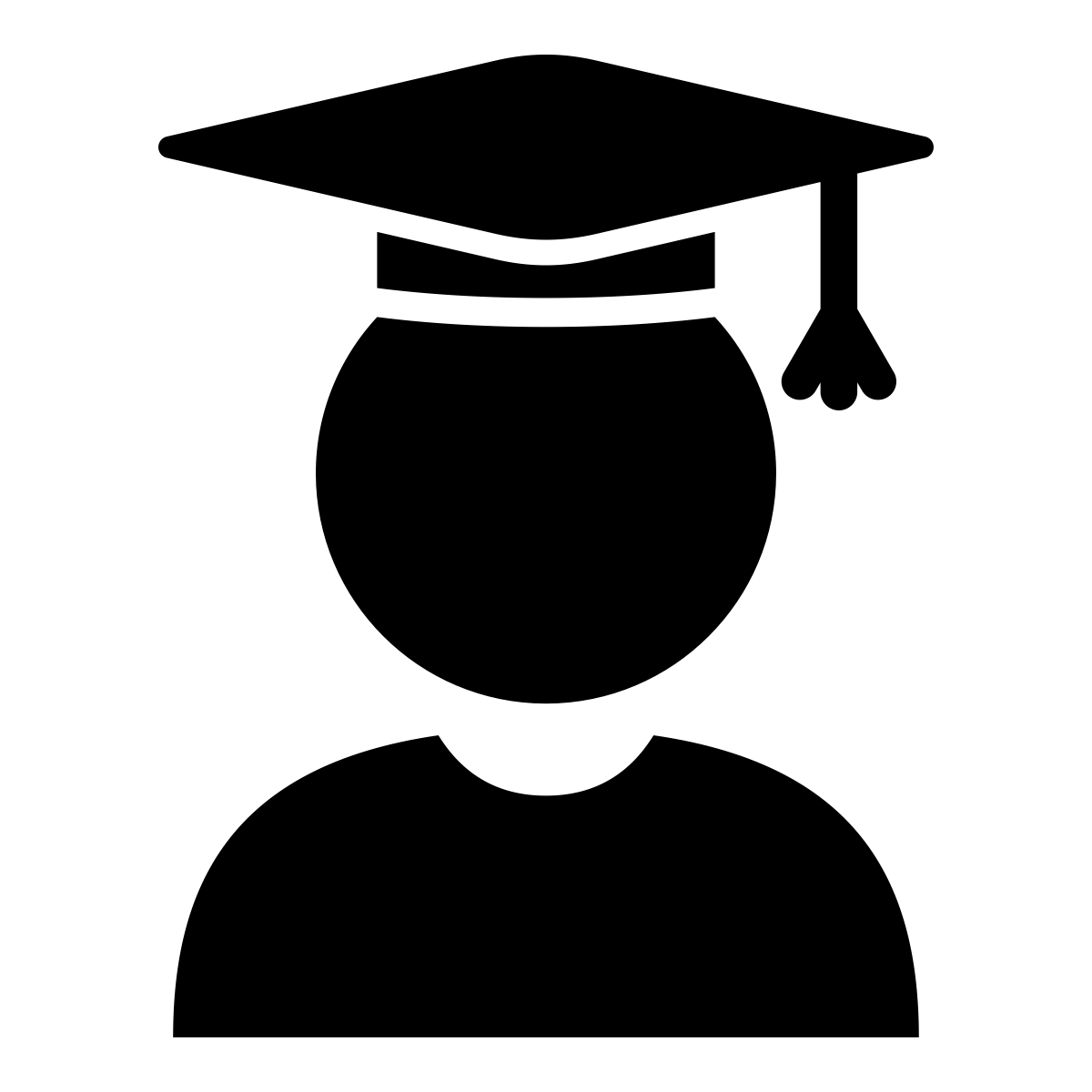 Discussion Prompts
How have residents and faculty in your program taken to the shift to CBME? What challenges or successes have you had with respect to engagement?
 
What mitigation strategies have you tried? If engagement has not been a challenge, what do you think is working well that others can learn from? 
How much onus do you think there should be on residents to obtain EPA evaluations versus on faculty members to complete them?

 What are the benefits of a single versus 2 reviewers for each file?
5. Educational Plans & Remediation
8 (57%) CCs reported that residents who are meetings milestones/EPAs are given less time for review than those who are not
8 (57%) CCs reported providing input into residents’ enhanced educational plans should they be required
8 (57%) CCs reported having oversight over resident remediation processes should they be required
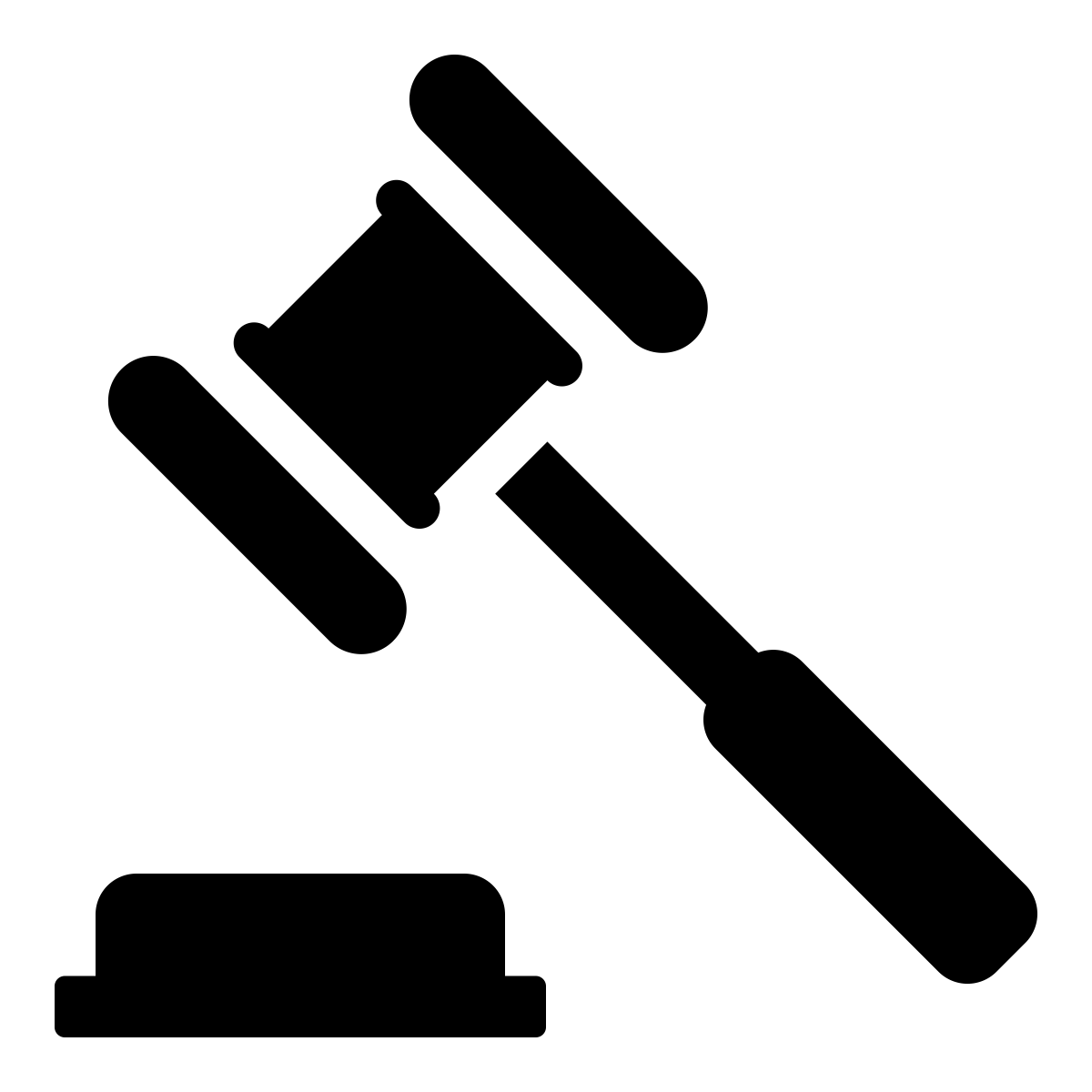 [Speaker Notes: The point about residents who are meeting milestones/EPAs being given LESS time than residents 
6 (43%) CCs reported being involved in resident appeals, with acknowledgement by some that this does not occur very often]
28.How are the files of the residents who are meeting their EPAs and milestones discussed?
42.Does the competence committee oversee/monitor resident remediation?
Discussion Prompts
What has been the role of your CC in the creation and monitoring of enhanced educational plans for residents? Remediation processes? Appeals? What are the pros and cons of your approach?

What are some of the challenges and opportunities with respect to CC engagement in the above-mentioned processes? 
Given that CCs are often more problem-focused in their approach, how might we ensure that our processes adequately support both high- and low-performing trainees?
[Speaker Notes: The last point ties into an article by Hauer et al. (2015) that outlines how the majority of the CCs she studied in the United States adopted a problem identification rather than a development approach, which is potentially problematic if we think about CBME being advantageous for both high- and low-performing trainees]
Examples of bias in CC decision making
Chandlee C. Dickey, MD Christopher Thomas, MD Usama Feroze, MD, Firas Nakshabandi, MD Barbara Cannon, MD
 Journal of Graduate Medical Education, April 2017, DOI: http://dx.doi.org/10.4300/JGME-D-16-00411.1
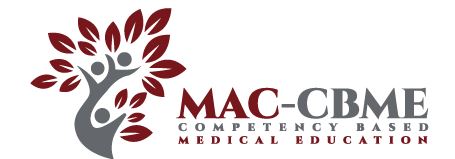 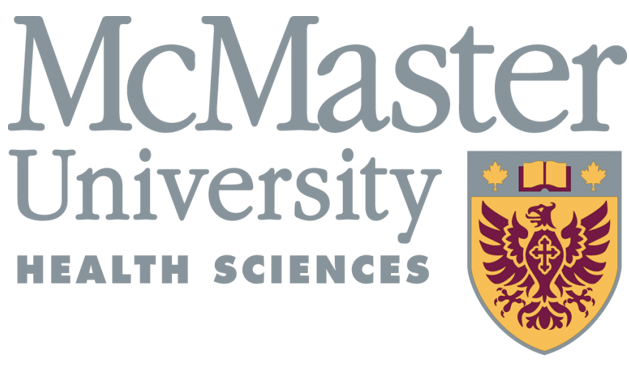 Important questions for the CC to consider
Is there a deliberate review of the work to optimize performance
Are there standardized questions for members to guide reflection 
Is there access to the correct information to make decisions
Are the correct voices at the table or are new voices needed
Is there a shared understanding by members
Are the correct assessment tools available
Do learners benefit from the discussion
Are the decisions that were made, defensible
Kinnear et al, Medical Teacher 2018